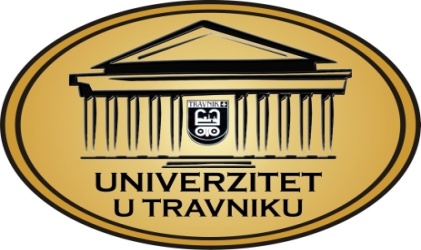 PRAVNI FAKULTETMEĐUNARODNO FINANSIJSKO PRAVOautor-prof.dr.Babić Mate&Ante, izdanje Zagreb 2000 g.
Predavači:
Prof.dr. Halil Kalač

Haris Kozlo MA
viši asistent na ekonomskopravnoj naučnoj oblasti
VJEŽBE 1UVOD
Predmet Međunarodno finansijsko pravo ima za cilj:

Da studente upozna sa međunarodno-finansijsko pravnim odnosima, tokovima i principima na kojima počiva,
Da studente upozna sa međunarodno-finansijskim subjektima, odnosno institucijama međunarodnog finansijskog prava i integracijama regionalnog i međunarodnog karaktera,
Da studente upozna sa međunarodno monetarnim sistemom.


,,studenti stiču znanja o međunarodnim finansijama“
Tematske jedinice predmeta Međunarodno finansijsko pravo:
Predmet, razvoj, izvori i principi međunarodnog finansijskog prava,
Međunarodni finansijski tokovi i odnosi,
Subjekti međunarodnog finansijskog prava,
Porezi i problemi oporezivanja u međunarodnom finansijskom pravu,
Carinsko-političke mjere i posljedice takvih mjera u međunarodnom finansijskom pravu,
Instrumenti i tehnike plaćanja u međunarodnom finansijskom pravu,
Pravo deviza i devizno poslovanje u međunarodnim finansijskim odnosima,
Međunarodni monetarni sistem.
Ocjene:
Ocjena izvrstan (10), ocjena A u skali ECTS-a…................95-100 boda

Ocjena vrlo dobar (9), ocjena B u skali ECTS-a..............…..85-94 boda

Ocjena dobar (8), ocjena C u skali ECTS-a……….....................84 boda

Ocjena zadovoljava (7), ocjena D u skali ECTS-a..................65-74 boda

Ocjena dovoljan (6), ocjena E u skali ECTS-a…...............….55-64 boda

Ocjena nedovoljan (5), ocjena F u skali ECTS-a…..................0-54 boda
KOMUNIKACIJA :-E-mail ili lično u terminima konsultacija, predavanja, vježbi-navesti ime i prezime, br.indeksa, godina studija, smjer
Prof.dr. Halil Kalač
halil.kalac25@gmail.com

Haris Kozlo MA
viši asistent na ekonomskopravnoj naučnoj oblasti
haris.kozlo@pfk.edu.ba

ODGOVOR ZA 24h
MEĐUNARODNI FINANSIJSKI I MONETARNI SISTEM
Funkcionalan međunarodni monetarni sistem (MMS) treba da obezbijedi zadovoljavajuću međunarodnu likvidnost i 
omogući nesmetane tokove novca i kapitala u svjetskoj privredi. U uslovima krize od njega se očekuje da olakša protok 
kapitala radi eliminisanja neravnoteža koje vode krizi. 

Osnovna poluga MMS-a u poslijeratnom periodu bila je konvertibilnost dolara u zlato, što je omogućilo da američka 
valuta postane svjetska rezervna valuta. Monetarna politika SAD je u ovom monetarnom sistemu preuzela ulogu 
kreatora međunarodne likvidnosti. 

Današnji MMS čine nacionalno usmjerene monetarne politike u okruženju koje karakteriše postojanje globalnih 
kompanija, ključnih valuta i globalnih tokova kapitala. Postavlja se pitanje da li lokalno definisani ciljevi u sprovođenju 
monetarne politike odgovaraju globalnom sistemu? Opravdanost ovog pitanja posebno se odnosi na područje kreiranja 
likvidnosti, gde se tokovi likvidnosti jedne privrede prepliću sa ostatkom svijeta, i mogu pojačati neravnoteže u datoj 
privredi. 

Današnji MMS ne poseduje mehanizme kojima bi sprečio formiranje finansijskih neravnoteža, niti signalne mreže 
kojima bi nagovijestio njihov dolazak. Regulatorne mjere koje se preduzimaju u cilju otklanjanja ovih slabosti i jačanja
otpornosti finansijskog sistema nisu dovoljne. 

Današnji MMS nema više jednu valutu kao monetarno sidro, pa se nameće potreba jačanja međunarodne saradnje kako 
bi se ustanovila jedinstvena pravila, koja bi važila za sve učesnike.
MEĐUNARODNI FINANSIJSKI I MONETARNI SISTEM
Danas većina centralnih banaka u svijetu targetira domaću inflaciju uz plivajući devizni kurs nacionalne
valute. Alternativno, sprovodi se politika kontrolisane fleksibilnosti, koja je u skladu sa nacionalnim 
ciljevima. 

Još uvek se traga za okvirom koji bi objedinio finansijsku stabilnost i monetarnu politiku. To je ujedno
jedan od najvećih izazova za centralne banke u narednim godinama. Mada je Međunarodni monetarni 
fond (MMF) od 1945. do danas najvažnija institucija za brze kreditne intervencije u slučajevima kriza. 

Banke i multinacionalne kompanije u svijetu pozajmljuju kapital emitujući obveznice koje glase na 
dolare. Zbog ove uloge kao valute finansiranja, dolar jača i u vrijeme krize. Dolar je u vrijeme krize 
privlačna valuta za mnoge zemlje jer dolarska aktiva uvijek zadržava vrijednost naspram dolarskog 
duga. Za zemlje koje povećavaju devizne rezerve izuzetno je značajno da aktiva u kojoj ih drže bude što
sigurnija, jer ih one koriste za održavanje likvidnosti.
MEĐUNARODNI FINANSIJSKI I MONETARNI SISTEM
Pojačana tražnja za deviznim rezervama u vrijeme krize oživljava staru Trifinovu dilemu. Naime, da bi 
se zadovoljila tražnja za rezervama, razvijene zemlje, prije svega SAD, povećavaju javni dug. S 
obzirom na dostignutu zaduženost, rast javnog duga može potkopati kredibilitet države da na vrijeme 
obavlja službu duga. To može povećati tražnju za sigurnim aktivama u vidu opreznosne štednje. 

Pojačana (prekomjerna) tražnja za hartijama od vrijednosti (HoV) američkog Trezora obara riziko
premiju i realnu kamatnu stopu na američke državne HoV, što, zatim, podstiče inovacije i porast 
leveridža u bankama. To, naposletku, povećava osjetljivost američkog finansijskog sistema. 

Posebno je pitanje upravljanja deviznim rezervama. Jedan fenomen izuzetno je važan za zemlje sa
tržištem u nastajanju. Naime, centralne banke ovih zemalja uspešno recikliraju svoje devizne rezerve na 
tržište SAD kao globalnog finansijskog posrednika. Zatim se ta sredstva preko američkih banaka i
korporacija vraćaju u ove zemlje. Ovakvi tokovi kapitala ne samo da su skupi za ove zemlje, već nose i 
moguće destabilizujuće impulse.
MEĐUNARODNI FINANSIJSKI I MONETARNI SISTEM
Za razliku od Bretonvudskog sistema, koji nije bio izložen značajnijim finansijskim poremećajima,
današnji monetarni režimi su uspešniji u postizanju cjenovne stabilnosti, ali su ranjiviji na području 
finansijske stabilnosti. Snažna međunarodna mobilnost kapitala pruža pogodan okvir za međunarodnu
transmisiju slabosti i manjkavosti domaćih monetarnih politika zemalja vodećih valuta u svijetu. 

Međunarodno preplitanje režima monetarne politike 
Liberalizacija međunarodnog kretanja kapitala omogućila je širenje uticaja monetarne politike Fed-a i 
evro zone na ostale zemlje. Mada američki dolar odavno nema zlatno pokriće, ova valuta i dalje igra 
ključnu ulogu u svjetskoj privredi, prije svega u međunarodnoj trgovini i međunarodnim finansijama. 
Zastupljenost dolara u deviznim transakcijama u svijetu od 87% u aprilu 2013. svojevrsna je potvrda
međunarodnog statusa ove valute  Valutna struktura deviznih rezervi u svijetu takođe potvrđuje 
dominaciju dolara, a ista valuta je najzastupljenija i u fakturisanju i obračunu međunarodne trgovine
(više od polovine vrijednosti svjetske trgovine). 

Glavna karakteristika rezervne aktive, sa stanovišta centralne banke koja povećava devizne rezerve, je da je ona 
likvidna i da ima predvidivu vrijednost. Mada je kretanje deviznog kursa teško pouzdano predvidjeti, kad zemlja 
zapadne u krizu po pravilu nacionalna valuta depresira u odnosu na dolar. U slučaju globalnih kriza, dolar se uglavnom 
pojavljivao kao sigurno utočište za investitore u ovu valutu, pa je to razlog njegove privlačnosti kao rezervne aktive.
MEĐUNARODNI FINANSIJSKI I MONETARNI SISTEM
Međunarodno kreditiranje kao kanal monetarne politike 
Krediti u dolarima koji su odobreni nebankarskom sektoru izvan SAD iznosili su 9,5 biliona dolara 
krajem 2014. Preko 80% ukupnog nefinansijskog dolarskog duga krajem 2014. odnosilo se na američke 
rezidente. Preostali dio od oko 20% su krediti odobreni nebankarskom sektoru van SAD.

Upravo su korisnici ovih kredita izloženi djelovanju američke monetarne politike, odnosno 
posredstvom ovog kanala američka monetarna politika direktno utiče na finansijske uslove u ostatku 
svijeta. Intenzitet uticaja zavisi od vrste finansijskih instrumenta i fleksibilnosti kamatnih stopa. 

U slučaju bankarskih zajmova čija se cijena vezuje za kretanje Libora ili Euribora, promjene 
kratkoročnih kamatnih stopa vrlo brzo (u roku od nekoliko nedelja) se prenosi na korisnike ovih 
zajmova (BIS, 2015, str. 85; McCauley, McGuire and Sushko, 2015). Međunarodni (cross-border) 
bankarski krediti tokom finansijske krize iz 2007. godine podigli su udio kredita u BDP-u brojnih 
zemalja (Lane and McQuade, 2014).

Tržište obveznica je delimično kompenziralo zastoj koji je nastao u odobravanju bankarskih zajmova 
poslije izbijanja krize, poboljšavajući profil globalne likvidnosti
MEĐUNARODNI FINANSIJSKI I MONETARNI SISTEM
Monetarna politika i tržište obveznica
Impulsi monetarne politike sporije se prenose posredstvom tržišta obveznica. Politika niskih kamatnih stopa u SAD poslije finansijske krize iz 
2008. podstakla je investitore širom svijeta da veće prinose potraže u manje kvalitetnim obveznicama. Emitenti dolarskih obveznica izvan 
SAD pojačali su pozajmice kapitala zbog niskih kamatnih stopa. Dinamičan postkrizni rast ofšor dolarskih kredita duguje se tome što su oni 
bili jeftiniji u odnosu na lokalno finansiranje. 

Zbog toga su mnoge zemlje preduzele mjere sa ciljem povećanja likvidnosti, što povoljno djeluje na kretanja na finansijskim tržištima u 
svijetu. Centralne banke ovih zemalja budno posmatraju šta preduzimaju Fed i ECB. To je posebno značajno zbog efekata na promjene 
deviznog kursa nacionalne valute. Apresijacija nacionalne valute dovodi do povoljnijeg gledanja na zaduženost zemlje u stranoj valuti, mada 
precenjena nacionalna valuta može narušiti izvoznu konkurentnost zemlje. 

Depresijacija, na drugoj strani, može dovesti do finansijskih teškoća kod onih preduzeća koja su zadužena u stranoj valuti . Mnoge zemlje su 
bile prisiljene da smanjuju kamatne stope zbog njihovog pada u SAD. To je nerijetko značilo, poslije 2000. godine, da su kamatne stope bile 
niže u odnosu na nivo koji sugeriše.

Mnoge centralne banke u svijetu i danas nastavljaju da sprovode ekspanzivnu monetarnu politiku, vodeći računa o spoljnim uslovima, ujedno 
nastojeći da održe izvoznu tražnju za njihovim razmenljivim proizvodima. Kretanje prinosa uglavnom slijedi trend prinosa na američkom 
tržištu obveznica. Tržište obveznica eurozone mijenja se u skladu sa promjena na američkom tržištu obveznica.
MEĐUNARODNI FINANSIJSKI I MONETARNI SISTEM
Monetarna politika i međunarodna likvidnost 
Popuštanje monetarnih okvira u SAD, zemlji svjetske rezervne valute, i eurozoni omogućilo je porast međunarodne 
likvidnosti. Međutim, to može da se negativno odrazi na makroekonomsku i finansijsku stabilnost. 

Kreditna ekspanzija u zemljama sa tržištem u nastajanju i nekim razvijenim zemljama može izazvati finansijsku 
neravnotežu, što na duži rok vodi kreditnoj kontrakciji. Ekspanzivna monetarna politika ECB može produžiti globalnu 
finansijsku ekspanziju. Ovom riziku posebno su izloženi veliki dolarski dužnici. U mnogim zemljama u razvoju i 
zemljama sa tržištem u nastajanju državni sektor ima dugu dolarsku poziciju (veću dolarsku aktivu od dolarske pasive), 
dok je stanje kod korporativnog sektora obrnuto. 

U slučaju budžetskog deficita, rast fiskalne potrošnje, koji se duguje povećanju vojne potrošnje, može dovesti do 
jačanja ovog sektora. Ako se pak bilježi rast private potrošnje, to je onda znak da je privatna štednja manja od privatnih 
investicija. 

Ukoliko se deficit tekućeg računa ne uvećava, fiskalna politika SAD mora biti ekspanzivnija, da bi se podstakao 
privredni rast. Dakle, tražnja za međunarodnim rezervama pokreće dva američka deficita, odnosno ova dva deficita 
predstavljaju dominantne izvore rasta dolarskih rezervi u svijetu
Zakljičak
Snažna prelivanja efekata monetarne politike između zemalja, u današnjem svijetu globalne 
likvidnosti, zahtijevaju jačanje međunarodne saradnje, kao i povremene zajedničke akcije. Primjer za to
je bliska koordinacija centralnih banaka u povećanju međusobnih dolarskih svopova tokom finansijske
krize iz 2008. godine. Ukoliko se postigne napredak u izgradnji međunarodnih pravila, koja bi mogla da
ograniče domaće politike, mogla bi se postići globalna efikasnost monetarne politike. U kriznim 
vremenima raste spremnost za razvijanje međunarodne saradnje, ali ona relativno brzo iščezne kada 
prođu prvi krizni udari. Čak i ako se postigne određeni sporazum, to ne znači da bi time bili otklonjeni 
brojni problemi koji se vezuju za podjelu međunarodnih rizika. Pravila koja bi važila za sve centralne 
banke umnogome bi doprinela disciplinovanju nacionalnih politika. Vodeće centralne banke u svijetu 
imaju dodatnu odgovornost da sprovode politiku koja podržava globalnu finansijsku stabilnost . Moraju 
se uzeti u obzir međunarodna prelivanja efekata monetarne politike, kao i međusobne interakcije 
monetarnih politika u svijetu. Ovo navodi na zaključak da je potrebno unaprediti međunarodnu saradnju 
u sprovođenju monetarne politike. Time bise postigla veća stabilnost MMS-a i povećala predvidivost
efekata monetarne politike vodećih zemalja u svjetskoj privredi. Ujedno bi se ublažile i kontroverze u
pogledu uticaja ovih politika na međunarodnu likvidnost. 

Rješenje svih navedenih problema je moguće osnivanjem Svjetske centralne banke koja bi 
uspostavila jedinstvenu monetarnu politiku , uvela svetski novac i definisala pravila igre u 
međunarodnom finansijskom i monetarnom sistemu.